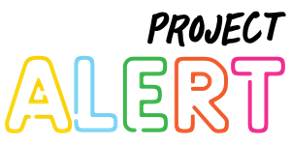 Core Lesson 7: Practicing Resistance Skills
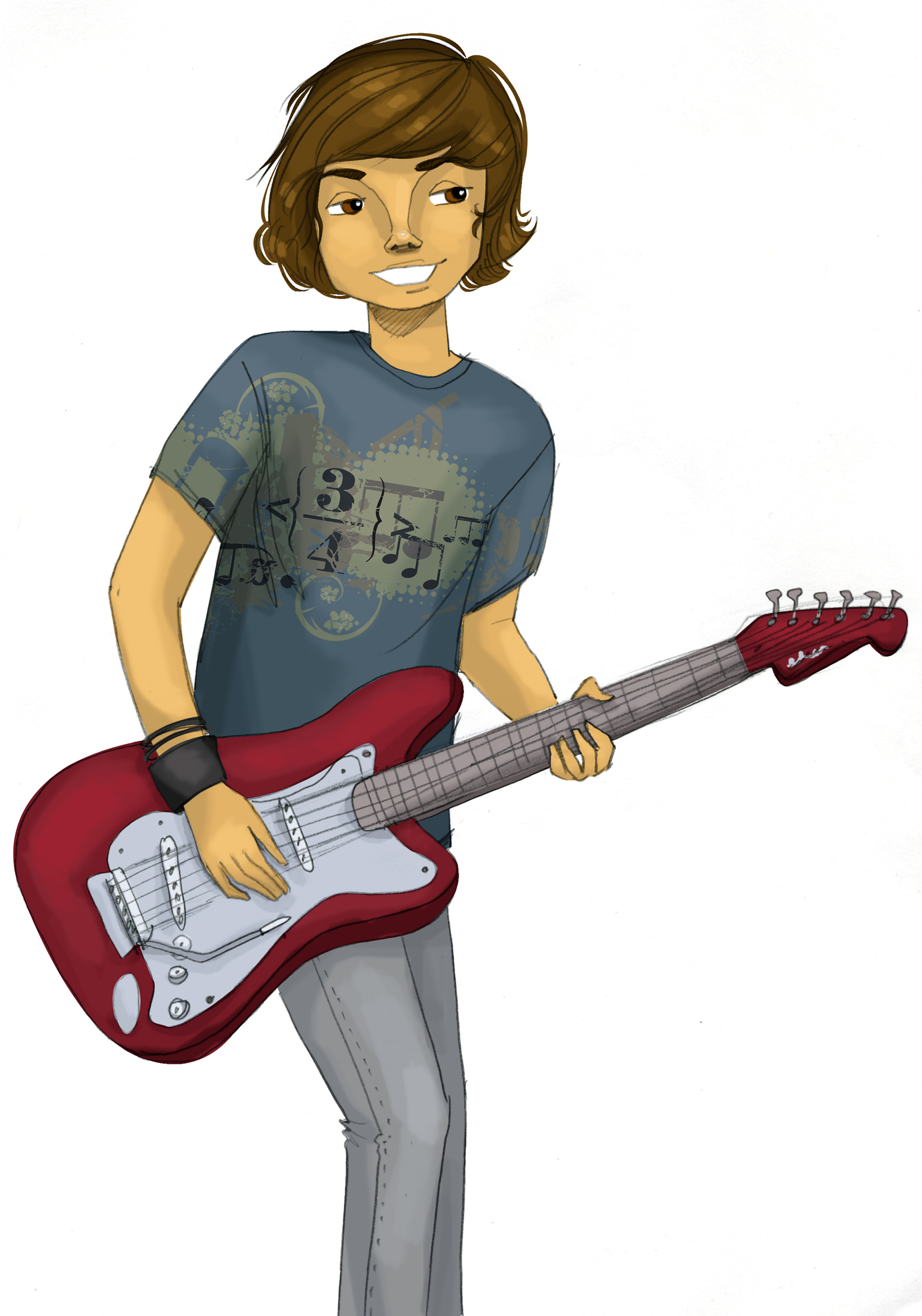 What have we learned so far?
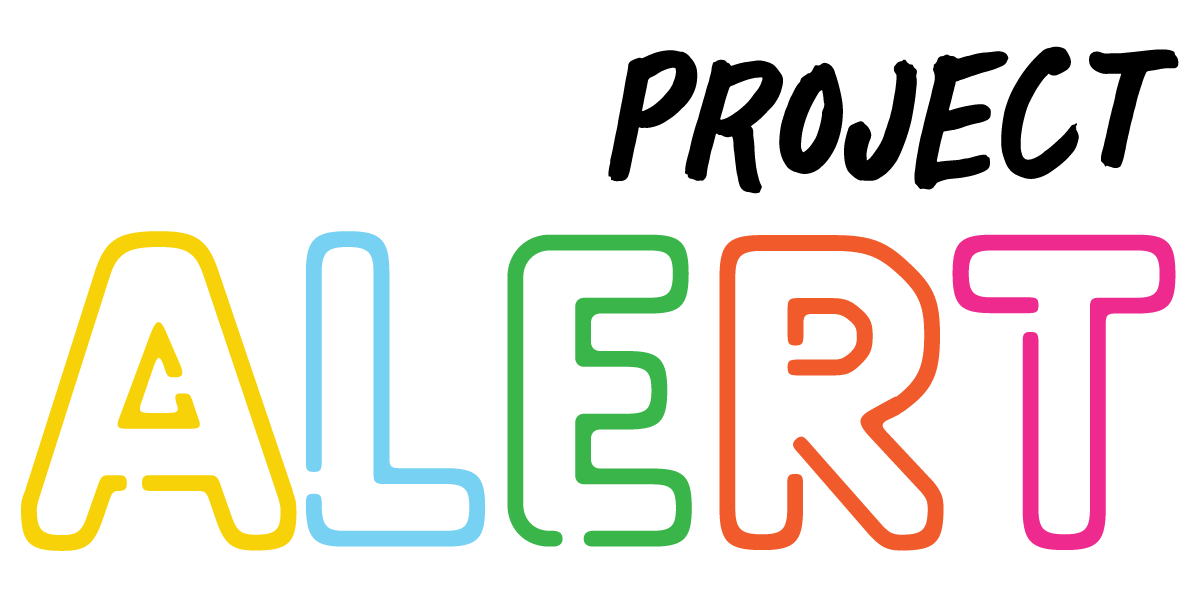 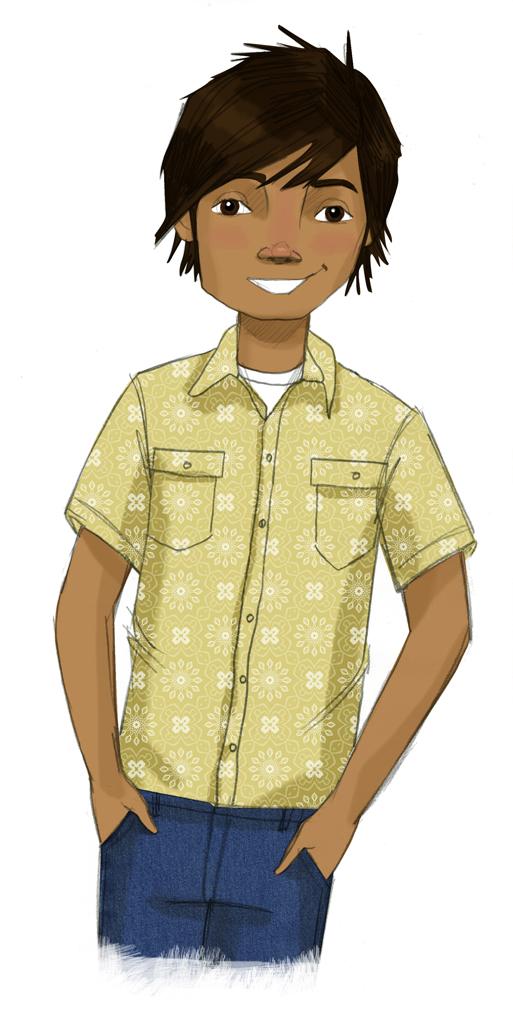 STUDENT GROUND RULES
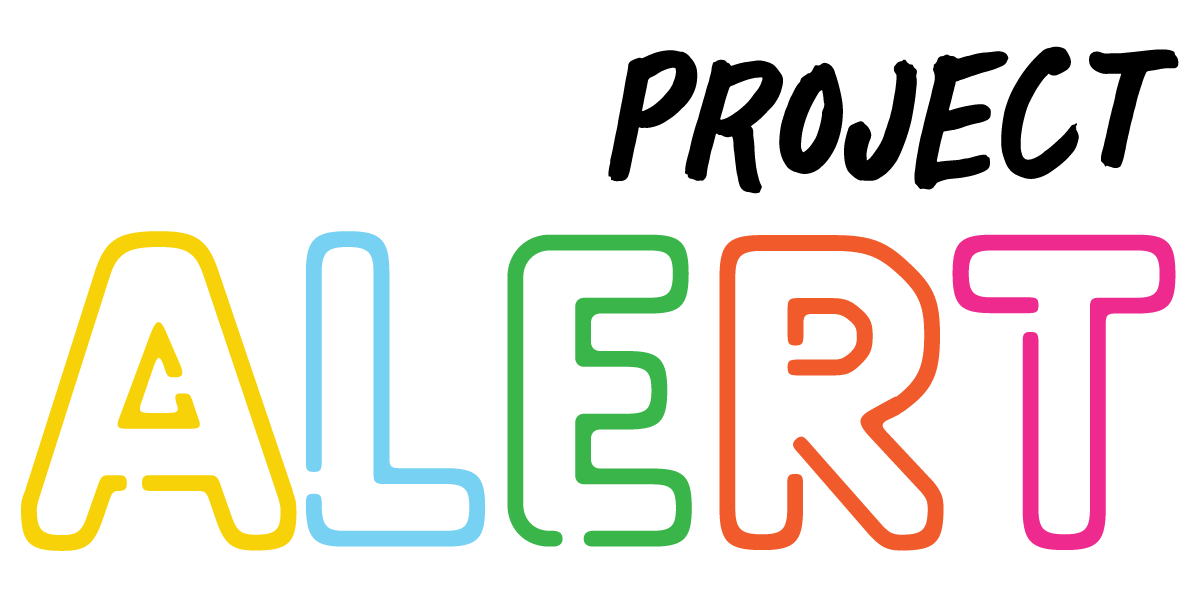 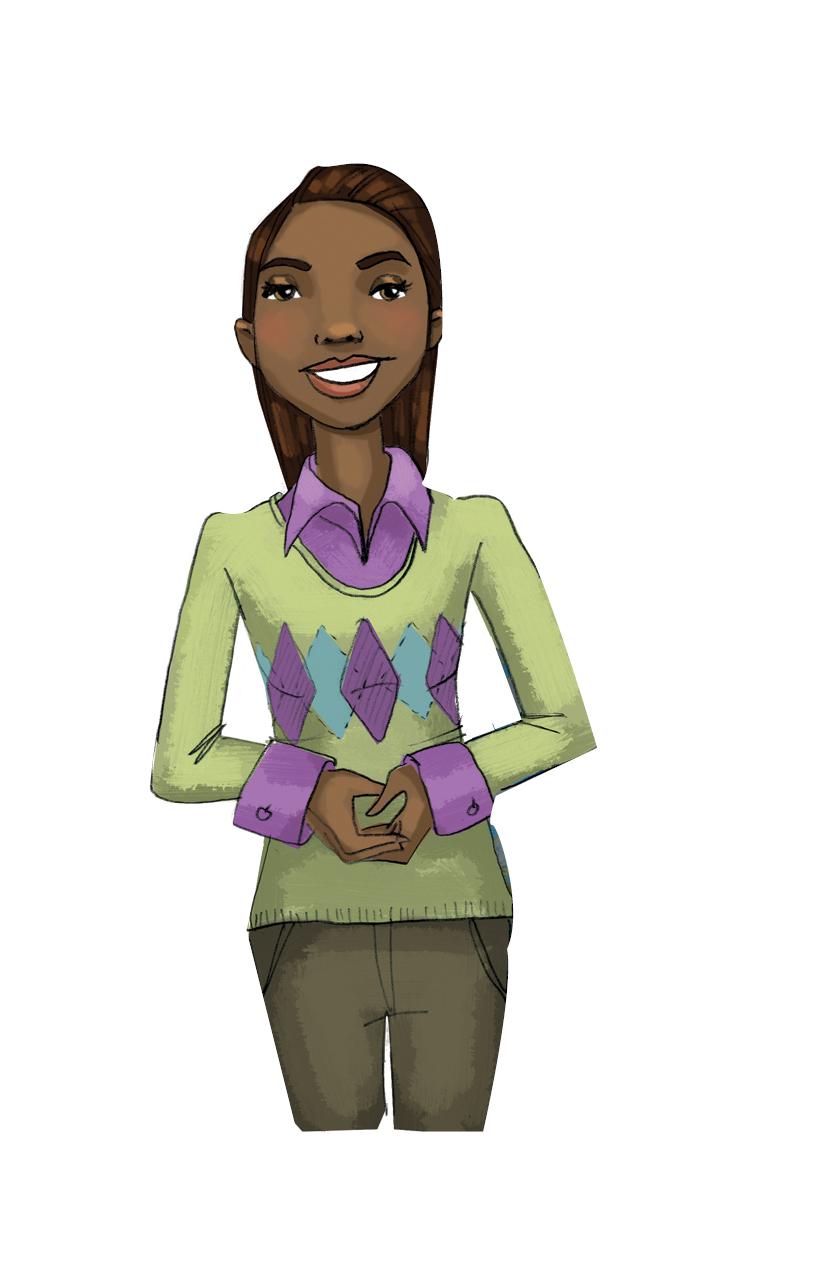 TEACHER GROUND RULES
RESPECT ALL STUDENTS
I will listen carefully to what you have to say and treat all responses with respect.
INCLUSION
I will encourage all students to participate in the program's activities.
MAINTAIN CONFIDENTIALITY AND PRIVACY
I will keep things I hear in class private unless I learn that a rule, such as getting drunk at school, has been broken. As a teacher, I am required to report this.
Pot or Not?: The Problem
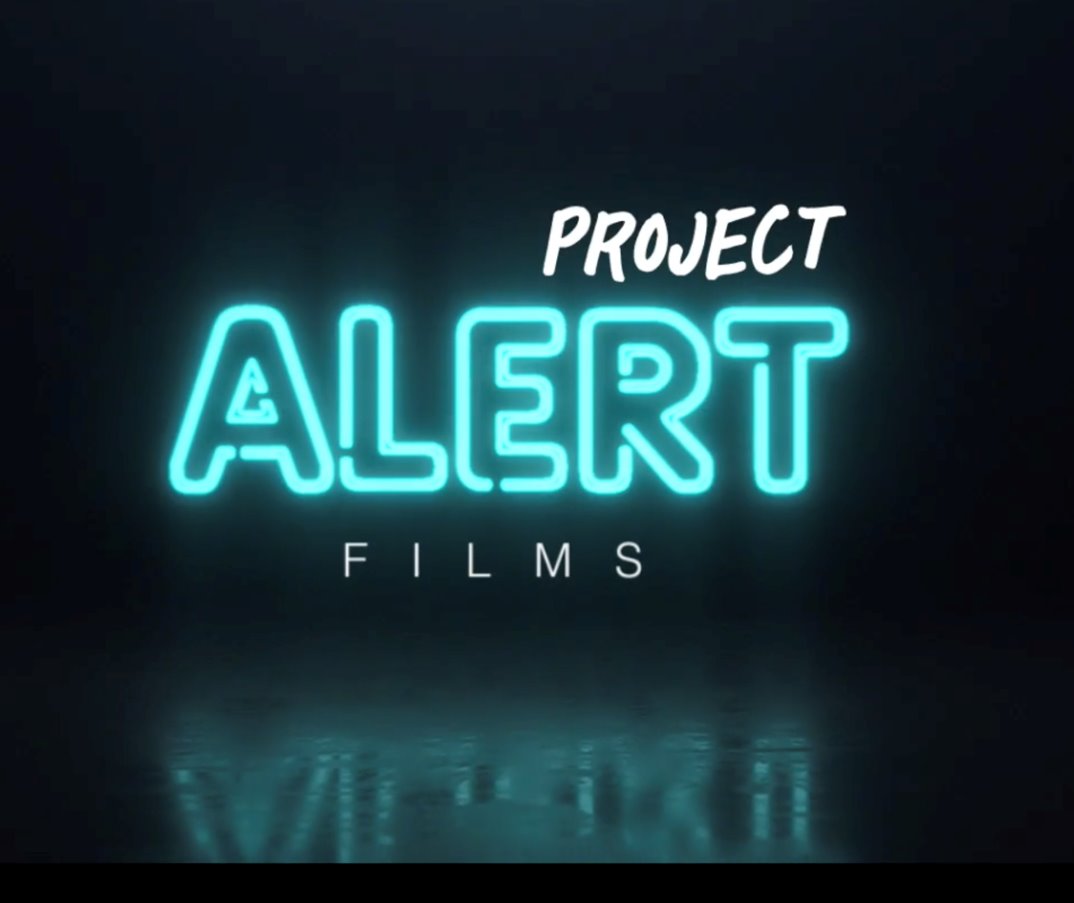 [Speaker Notes: The Videos -  https://www.projectalert.com/videos]
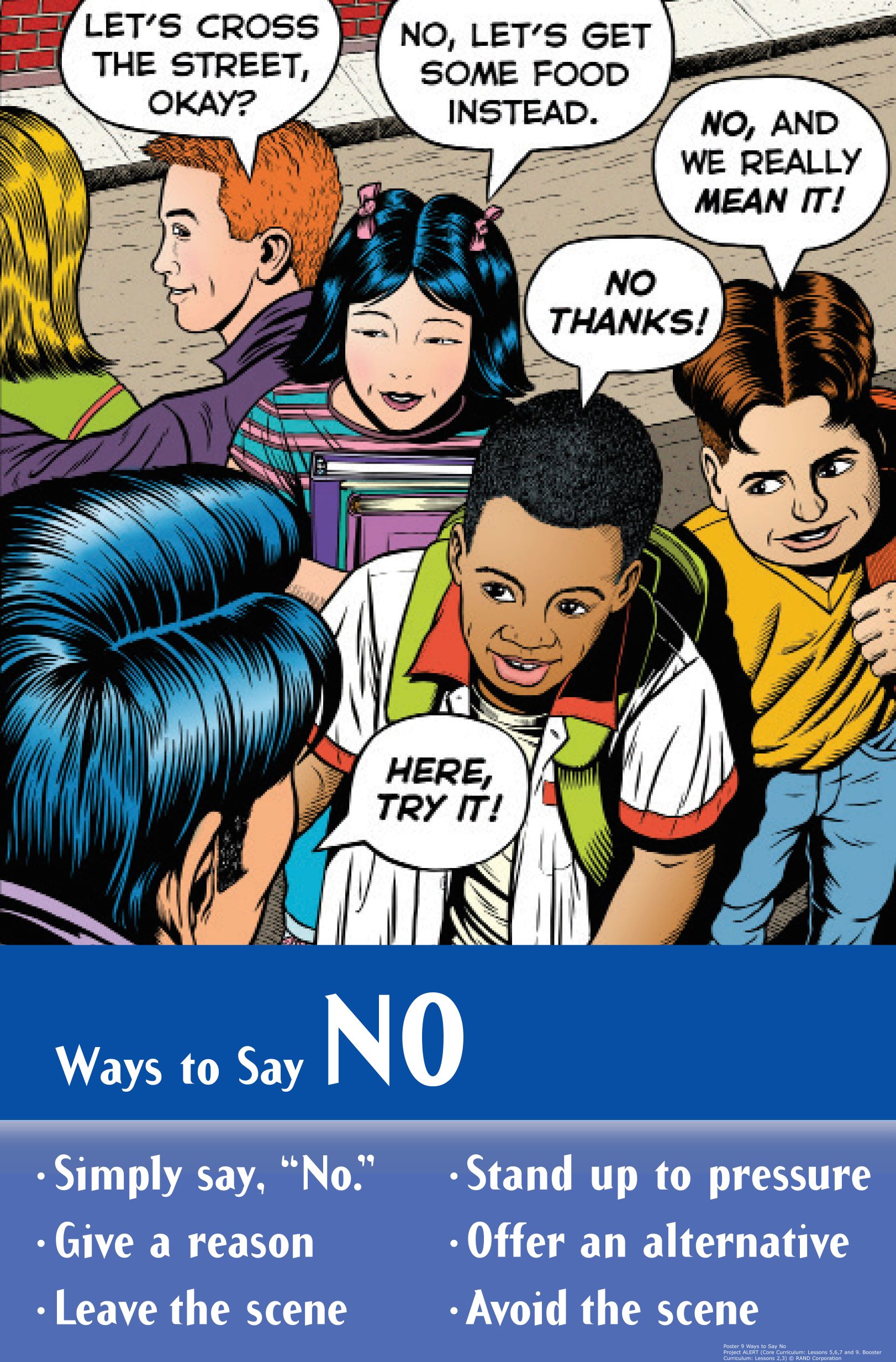 Skits: One Way Tom Can Say “No”
Group Roles: 

Director: Assign parts & get group to work together 

Actors: Perform  the roles of the characters in the skit 

Recorder: Write down the final version of the script
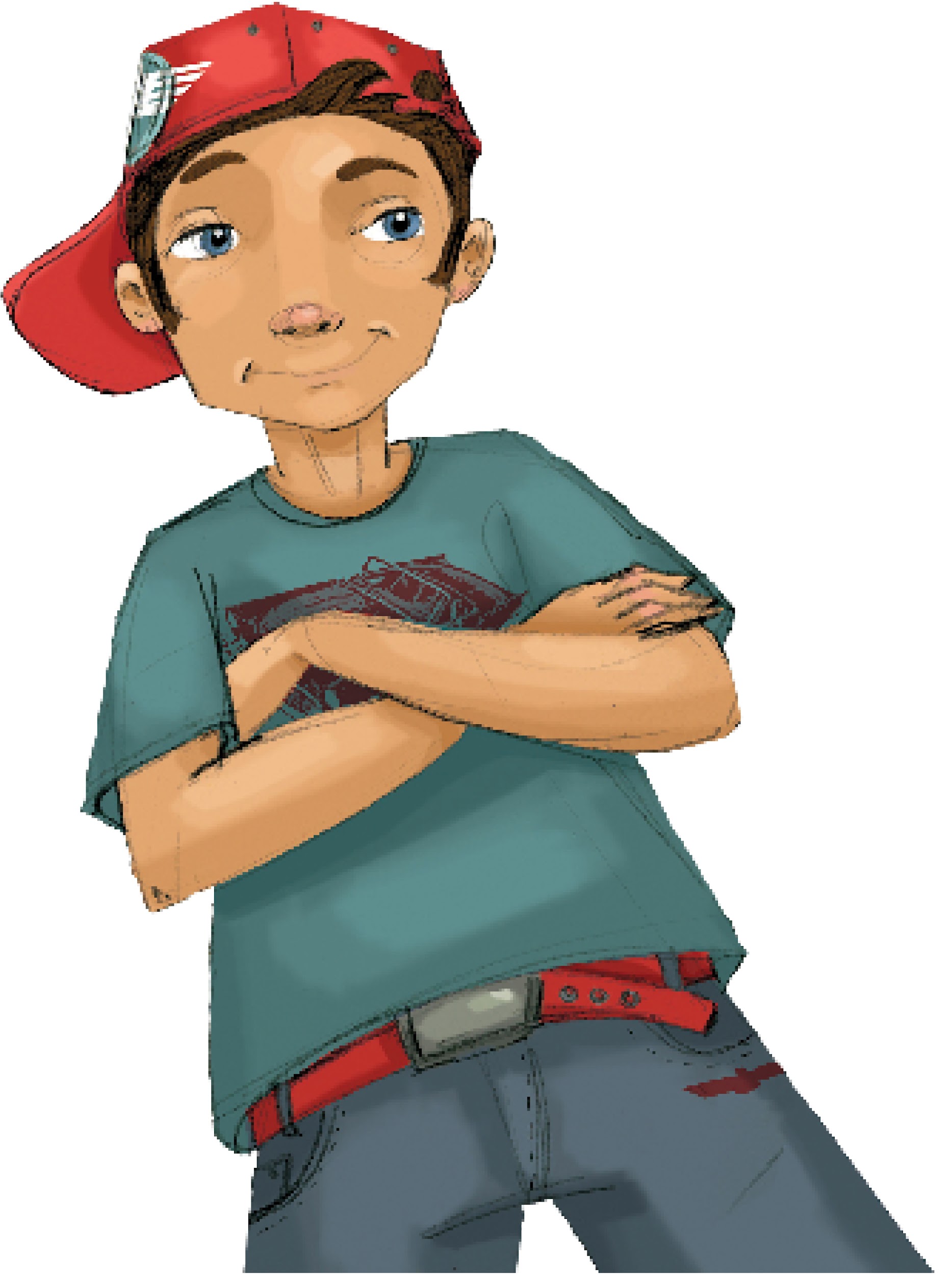 Pot or Not: 
Act Out Skits
Activity Expectations
Speak up
Face the class
Introduce Characters
Attentive  Audience
Pot or Not?: Solutions
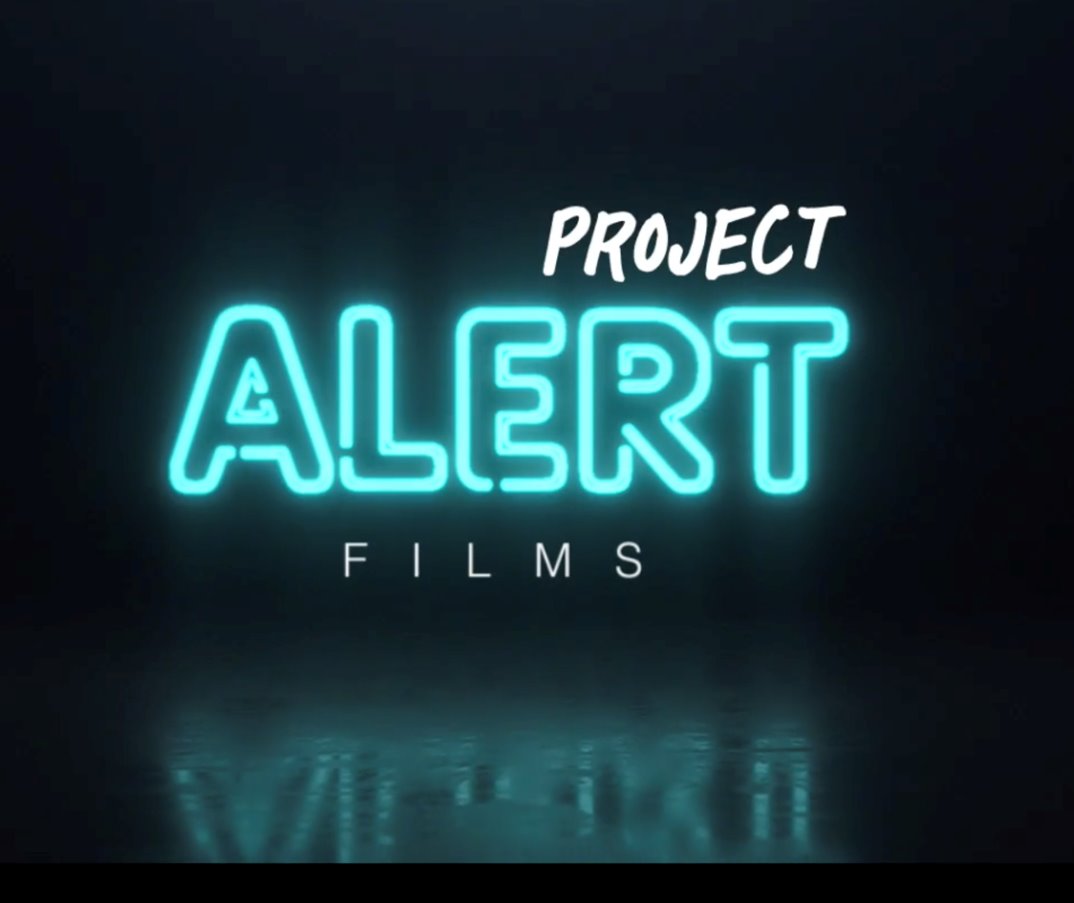 [Speaker Notes: The Videos -  https://www.projectalert.com/videos]
Wrap-up
Today We: 
Talked about ways to say "no" to pressure.
Created skits with different approaches to saying "no".
Next Lesson We Will: 
Learn about the risks of misusing prescription medications
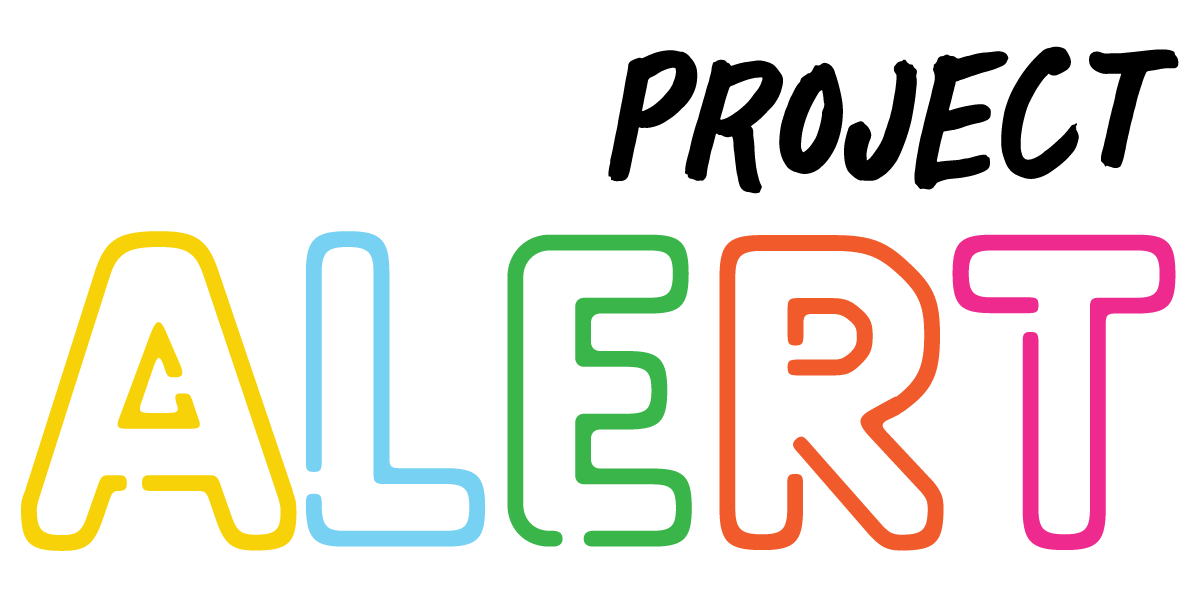